Every Student Succeeds Act (ESSA) Hub Committee
October 10, 2016
Agenda
Welcome and Introductions
Hub Member Updates
CDE Updates
Review and Approval of Meeting Minutes
Deep Dive- Assessment
Deep Dive- Effective Instruction and Leadership
Overview – Title Programs 
Wrap-Up
Assessment Spoke Committee
Report to ESSA Hub Committee
Assessment Agenda
Required Assessments
Participation Trend
Key ESSA Changes from NCLB
Proposed Regulations: Innovative Assessment Demonstration Authority
Required Assessments
Required Assessments
ESSA Requirements:
High quality, valid, reliable and fair annual assessments that are the same for all students in the State approved through Peer Review
Assessments aligned to the full breadth and depth of the standards
Math and English language arts in grades 3-8 and once in high school (9-12)
Science once each in elementary, middle and high school (10-12)
Alternate assessments
English language proficiency assessments
Required Assessments
Differing Colorado Requirements:
Three high school assessments: (9th grade ELA/math, PSAT  10 and SAT)
Social studies assessments once each in elementary, middle and high school on a sampling basis
Consortium membership
Parent Excusal

Additional consideration for Colorado:
Standards revision process
Participation Trend
Background: Parent Excusal Trend
Background: Parent Excusal Trend
Participation Rates and Parent Excusals – English Language Arts
ELA10
Participation Rate
   Other Non-Participants          Parent Excusal Rate
Participation by Grade Level
Key ESSA Changes from NCLB
Key ESSA Changes from NCLB
Exception for advanced 8th grade mathematics
Student must take another more advanced math assessment in high school 
That assessment must pass Peer Review
State must describe the strategies to provide all students in the state the opportunity to be prepared for and to take advanced mathematical coursework in middle school
First Year in US English Learners: Testing in English Language Arts
ESSA Changes from NCLB
Format of the assessments: single summative or multiple, interim assessments administered statewide that result in a single summative score
Adaptive assessments: must include determination of student’s academic proficiency for the grade in which the student is enrolled
ESSA Changes from NCLB
LEA selected, nationally recognized high school assessments
Recognized for the purposes of entrance or placement into courses in postsecondary education or training programs
Reviewed by state for technical quality and alignment to state standards and equivalent or greater rigor compared with the statewide assessment
Peer reviewed by U.S. Department of Education
Proposed Regulations: Innovative Assessment Demonstration Authority
Proposed Regulations:Innovative Assessment Demonstration  Authority
New opportunity for states or consortia of states to pilot innovative approaches to assessments (limited to 7 states)
Gives states time and space to try out, and learn from the implementation of novel testing approaches as they scale the innovative assessment system statewide
Innovative assessment demonstration authority is only needed if a state is seeking to:
Develop a new approach for assessing students against the standards
Start small, piloting in a limited number of representative districts and schools before implementing statewide
Use the approach for accountability and reporting during the piloting phase
Proposed Regulations:Innovative Assessment Demonstration  Authority
Variety of models, including:
Performance tasks and simulations
Competency-based assessments
Multiple assessments
All models must produce an annual summative determination of grade-level achievement aligned to state standards
Proposed Regulations:Innovative Assessment Demonstration Authority Time to Thoughtfully Scale
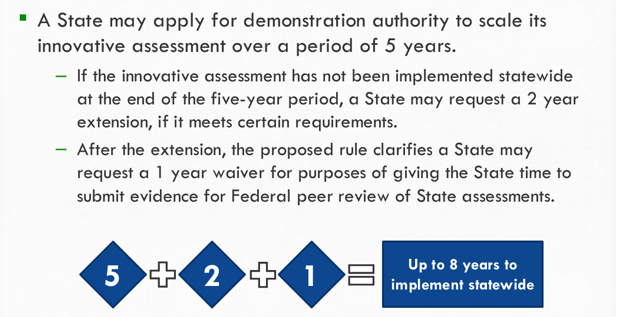 Proposed Regulations:Innovative Assessment Demonstration Authority Time to Thoughtfully Scale
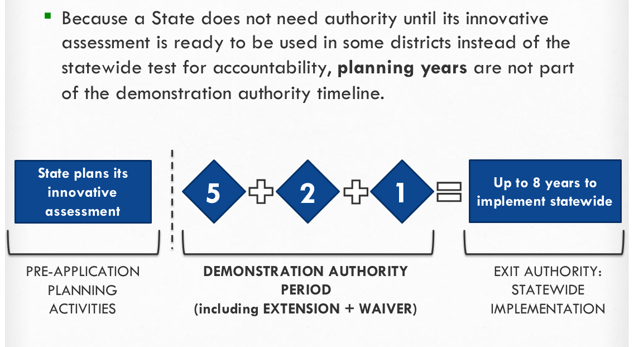 Proposed Regulations:Innovative Assessment Demonstration  Authority Comparability
ESSA requires that the innovative and statewide assessments generate results during the authority period that are valid, reliable, and comparable for all students and subgroups of students. 

The proposed regulations include options for states regarding how they can annually demonstrate comparability:
Assessing all students using the statewide tests at least once in each grade span for which there is an innovative assessment.
Assessing a representative sample of students in the same school year on both the innovative and corresponding statewide test at least once in each span.
Incorporating, as a significant portion of the assessment, common items across both statewide and innovative tests.
Another state-determined method that will provide an equally rigorous, statistically valid comparison for all students and subgroups.
Proposed Regulations:Innovative Assessment Demonstration Authority Application Requirements
A demonstration that the innovative assessment system meets statutory requirements for assessments: alignment, quality, fairness, comparability between the innovative and statewide assessment (depth and breadth of content, academic achievement standards and results) to maintain consistent and unbiased annual accountability and reporting
Provide for the participation and be accessible to all students (95% participation of all students and all subgroups)
Provide disaggregated results for all students and subgroups
Assessment Priorities
What can we prioritize and do without demonstration authority?
Move to single new assessment that meet state and federal requirements

What can we prioritize and do with demonstration authority?
Have 2 comparable assessments being administered at the same time while scaling up to a single system

What doesn’t appear to be allowed?
Multiple assessments long term, outside of high school
Off-grade level without a grade level determination
What are we hearing?Options that don’t require demonstration authority
Options that don’t require demonstration authority:
Is there a way to increase perceived student relevance of 9th grade assessments?
Is there a way to shorten current CMAS assessments?
Social studies?  (especially high school)
:What are we hearing?Options that require demonstration authority…or moreOptions
Allow for waivers from CMAS high school science assessments for students taking AP/IB/Cambridge/SAT Content tests (violates proposed regulations)
Move to a single statewide administered series of interim/benchmark assessments
Advantages: reduction in testing
Challenges: potential intrusion on local control
Develop common performance-based assessments that can be used by themselves at some grade levels and in conjunction with administration of current assessment at other grade levels
Fits also with graduation guidelines work
Increase flexibility of off-grade level use of current assessments
Effective Instruction and Leadership Spoke CommitteeReport to ESSA Hub Committee
ESSA State Plan Development
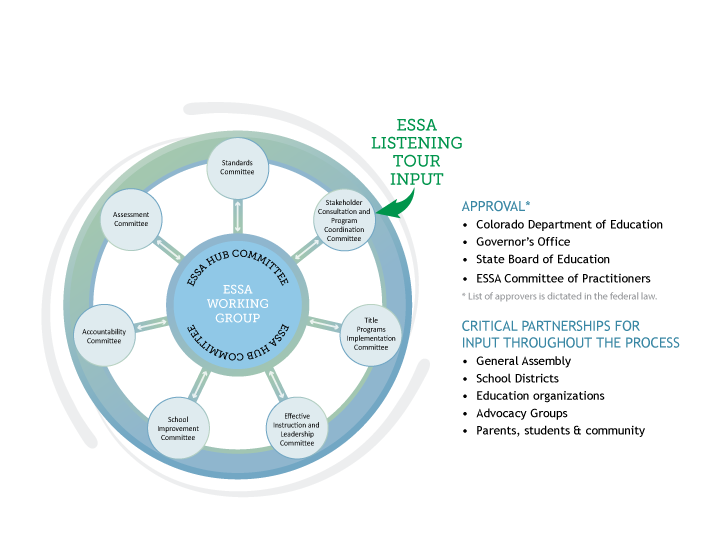 [Speaker Notes: Under the guidance of the State Board of Education, the Colorado Department of Education (CDE) will utilize a Hub/Spoke Committee structure for ESSA state plan development. 
A formal, central Hub Committee that will have an oversight role in the development of a draft of our state plan to be submitted to the State Board in early 2017.
ESSA topical spoke committees will be responsible for developing and appropriately vetting sections of the state plan. 
Spoke committees
Standards Committee
Assessment Committee
Accountability Committee
Effective Instruction and Leadership Committee
School Improvement Committee
Title Program Plans/Assurances Committee
Stakeholder Consultation/Program Coordination Committee]
Charge for Spoke Committees
Draft, review, and revise sections of Colorado’s ESSA State Plan;
Provide recommendations on content specific  decision points
Identify possible areas for additional flexibility in state legislation
Propose responses to and provide justifications for decisions made concerning stakeholder feedback; and,
Present and submit draft sections, recommendations , and summaries of the ESSA state plan work to the Hub committee.
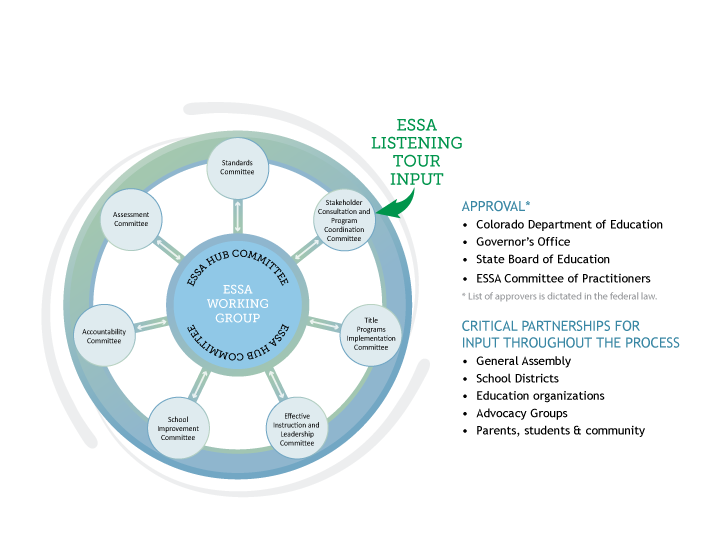 Effective Instruction & Leadership Spoke Participants
Newly formed group of stakeholders from across the state
School Districts
District Leaders
Educators
BOCES
Institutes of Higher Education
Education Partners
ASCD (formerly the Assoc. for Supervision and Curriculum Development)
Center for Teaching Quality
Colorado Education Association
Colorado Education Initiative
KIPP Colorado Schools
Public Education Business Coalition (PEBC)
[Speaker Notes: How did we engage our committee members and how they engage their own stakeholders (ie. Ty with CASPA, Kerrie/Randal with CEA, Heidi w/C-CODE)]
Effective Instruction & Leadership Spoke Meetings
Effective Instruction and Leadership Spoke Meetings:
August 4, 2016, 1:00 – 4:00 p.m. 
Equity Working Group: August 22, 2016, 1:00 – 4:00 p.m. 
Support Working Group: August 22, 2016, 1:00 – 4:00 p.m. 
September 7, 2016, 10:00 a.m. – 2:00 p.m.
October 10, 2016 – Hub Committee
October 12th or 13th, 2016 – State Board of Education
October 14, 2016, 10:00 a.m. – noon
November 2, 2016, 10:00 a.m. – 2:00 p.m.
ESSA Requirements and Decision Points
Effective Instruction & LeadershipKey Decision Points
Identify educator definitions for:
Experienced/inexperienced
In-field/out-of-field
Effective/ineffective
CDE’s identified use of Title I and II funds in support of districts
CDE’s support to improve preparation programs and strengthen teachers, principals and leaders ability to identify and support students with specific learning needs
CDE’s support of local districts’ implementation of educator evaluation systems
Definition of para-professional standards and demonstration of meeting those standards
[Speaker Notes: Spoke will bring hub recommendations/feedback on each of these decision points. Want to make sure you understand the decision points, have an opportunity to share thoughts, ask questions with spoke before we finalize our work.]
Recommendations
Define ‘inexperienced’ as teachers with 0-2 years of experience teaching in any educational setting.
Define ‘in-field’ as holding a license with an endorsement in the subject area in which the teacher is assigned to teach.
Continue to use the definition of effective/ineffective contained in SB 10-191.
Keep references to State model educator evaluation system broad and do not include any details that are not required.
Maintain paraprofessional requirements aligned to former highly-qualified rules in NCLB
[Speaker Notes: How can we take advantage of the added endorsement option (24 hrs or equivalent, including the 6 semester hours via PD or work experience, etc.)]
Potential Unintended Consequences
[Speaker Notes: distribution of license types among charter school teachers 
					Frequency  	Percent
5-YR Substitute Authorization	14		0.294
Adjunct Teacher			1		0.021
Alternative Teacher License		131		2.750
Initial					1244		26.113
Interim Authorization			31		0.650
Professional Teacher License		2012		42.200
Waiver					1331		27.939
				Total 	4764]
Discussion Questions
Feedback for the Spoke Committee
If we define in-field as an educator who holds an endorsement in that content, what could this mean in different contexts for our districts?
If we use the definition of experienced to include all educators with 2 or more years of teaching, then how could this impact retention and recruitment?
If we keep current paraprofessional requirements, what are the implications for the field?
What is needed to have an experienced, effective and in-field educator in front of students?
[Speaker Notes: Develop note catcher for Hub feedback to our Spoke group.]
Thank You and Contact Information
Thank you for your time and insight today! 
For more information, contact the Effective Instruction and Leadership Spoke Committee leads:
Colleen O'Neil(303) 866-6945 | Oneil_C@cde.state.co.us   
Jennifer Simons(303) 866-3905 | Simons_J@cde.state.co.us
Title Programs Spoke CommitteeOverview
Introduction to ESSA Title Programs
A brief introduction to the programs for which we are applying as part of our ESSA state plan
The purposes of the programs.
How much money does the state and do local school districts receive under the programs?
How does funding flow – competitive v. formula?
Title Programs
Title I, Part A:  Improving Basic Programs Operated by State and Local Educational Agencies
Title I, Part B, Section 1201: Grants for State Assessments and Related Activities
Title I, Part C:  Education of Migratory Children
Title I, Part D:  Prevention and Intervention Programs for Children and Youth Who Are Neglected, Delinquent, or At-Risk
Title II, Part A:  Supporting Effective Instruction
Title III, Part A:  Language Instruction for English Learners and Immigrant Students
Title IV, Part A:  Student Support and Academic Enrichment Grants
Title IV, Part B:  21st Century Community Learning Centers
Title V, Part B, Subpart 2:  Rural and Low-Income School Program
Title VII, Subpart B of the McKinney Vento-Homeless Assistance Act: Education for Homeless Children and Youths
Formula Programs
Title I, Part A:  Improving Basic Programs Operated by State and Local Educational Agencies
CDE Coordinator – Brad Bylsma
To provide all children significant opportunity to receive a fair, equitable, and high quality education and to close achievement gaps.
CDE administrative and state level funds = $1,379,020
Distribution funds = $142,202,423
Formula Programs
Title I, Part D:  Prevention and Intervention Programs for Children and Youth Who Are Neglected, Delinquent, or At-Risk
CDE Coordinator - Brad Bylsma
To improve educational services for children and youth in state and local institutions for neglected or delinquent children
CDE state level and administrative funds = $0 (use regular Title I administrative funds)
Distribution funds = $1,132,009
Formula Programs
Title II, Part A:  Preparing, Training, and Recruiting High 	Quality Teachers, Principals, and Other School Leaders
CDE Coordinator – Jennifer Simons
To improve the quality and effectiveness of teachers, principals, and other school leaders
CDE state level and administrative funds = $864,579
Distribution funds  = $23,399,610
Formula Programs
Title III, Part A:  Language Instruction for English Learners and Immigrant Students
CDE Coordinator – Morgan Cox
To help ensure that English learners, including immigrant children, attain English proficiency and develop high levels of academic achievement in English
CDE state level and administrative funds = $447,258
Distribution funds = $8,050,653
Formula Programs
Title IV, Part A:  Student Support and Academic Enrichment 	Grants – New Program
CDE Coordinator – Brad Bylsma
To build state, district, and school capacity to provide students with access to a well-rounded education, improve the use of technology in order to improve student achievement, and improve conditions for student learning
CDE state level and administrative funds = TBD
Distribution funds = TBD
Note - $1.6 billion authorized in statute, $300 million being discussed in appropriations
Formula Programs
Title V, Part B, Subpart 2:  Rural and Low-Income School 	Program
CDE Coordinator – Kirsten Carlile
To assist rural school districts in using federal resources more effectively to improve the quality of instruction and student academic achievement
CDE state level and administrative funds = $26,188
Distribution funds = $497,576
Competitive Programs
Title IV, Part B:  21st Century Community Learning Centers
CDE Coordinator – Dana Scott
Establish or expand activities in community learning centers
CDE state level and administrative funds = $579,017
Distribution funds - $11,001,330
Title IX, McKinney Vento-Homeless Assistance Act: Education 	for Homeless Children and Youths
CDE Coordinator – Dana Scott
To provide the supports necessary to students experiencing homelessness so that they can succeed
CDE state level and administrative funds = $174,163
Distribution funds = $522,491
Other Programs
Title I, Part B: Grants for State Assessments and Related  Activities
CDE Coordinator – Joyce Zurkowski
To develop and administer required assessments, other assessment activities
Formula to State
$6,552,783

Title I, Part C:  Education of Migratory Children
CDE Coordinator – Tomas Mejia
Support high quality education programs for migratory children
Formula to State, formula to migrant regions
CDE State level and administrative funds = $1,317,023
Distributions funds = $5,647,952
Title Programs
For next month with the Hub:
ESSA state and local plan requirements
Information about state and local Title program allocations
Consolidated application and competitive RFPS
Supplement not supplant
Supports for students, evidence-based strategies
Allowable uses of funds
Monitoring requirements and local program reviews
State and local reporting requirements
Is there anything else you would like us to emphasize in the November discussion?
Wrap -Up
Concluding Remarks
51
Meeting Evaluation
What worked?
What would make the
meeting more effective?
52
Next Meeting
4th ESSA Hub Committee Meeting details
Monday, November 7, 2016
Location: State Board Room -201 E. Colfax Ave., Denver, CO 80203 
Time: 12:00 PM – 4:00 PM 
Agenda and materials will be provided a week in advance and will also be posted on our  website: http://www.cde.state.co.us/fedprograms/essa_stateplandevelopment
53
[Speaker Notes: Presentations from select spoke committees.  Tentatively schedule: Stakeholder Consultation/Program Coordination and Title Programs spokes.]
Upcoming Hub Meetings Dates
    Monday, November 7, 2016 
    Monday, December 12, 2016
Monday, January 9, 2017
Monday, February 6, 2017


Location: State Board Room -201 E. Colfax Ave., Denver, CO 80203 
Time: 12:00 PM – 4:00 PM
54